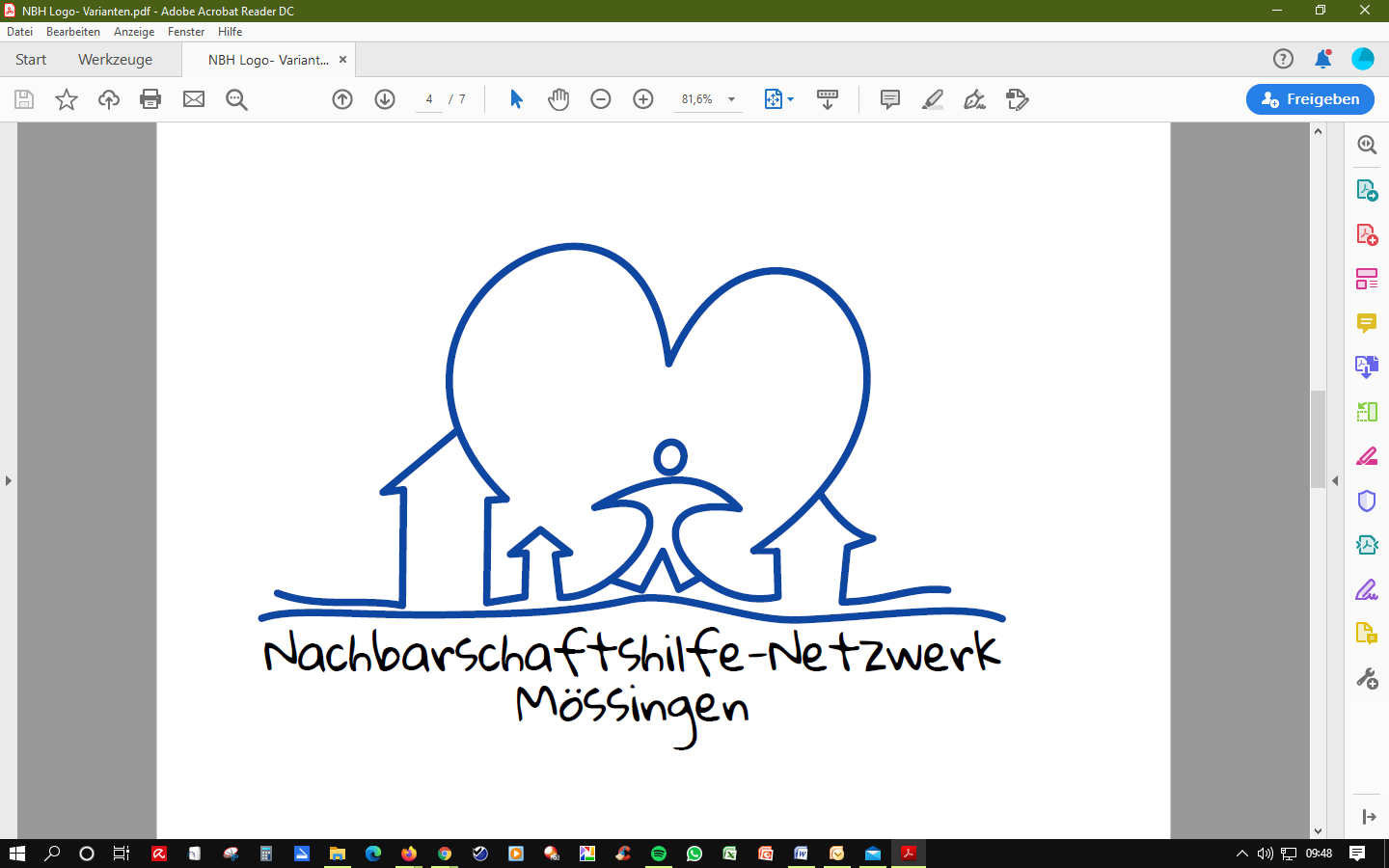 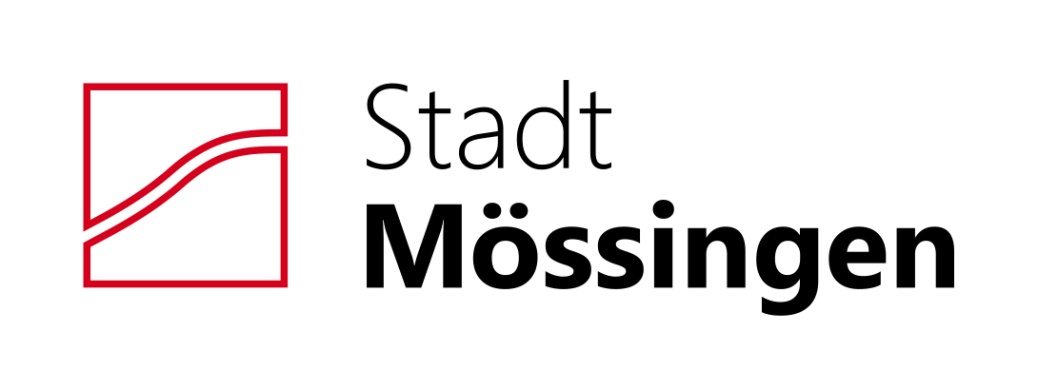 MITEINANDER    IN    MÖSSINGEN
QUARTIERSIMPULSE – ein Impuls für GEMEINSCHAFTLICHES Handeln mit Bürger*innen für Bürger*innen im Quartier MÖSSINGEN
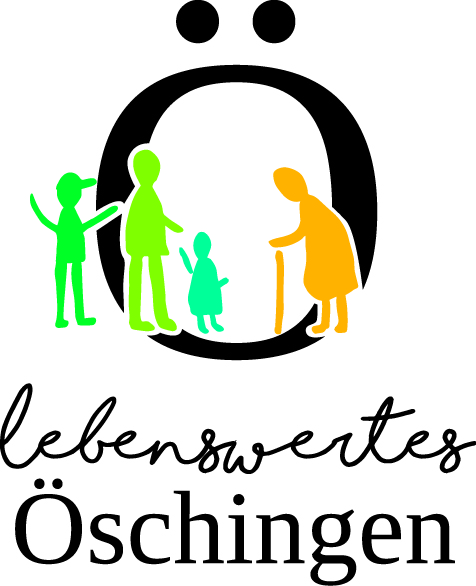 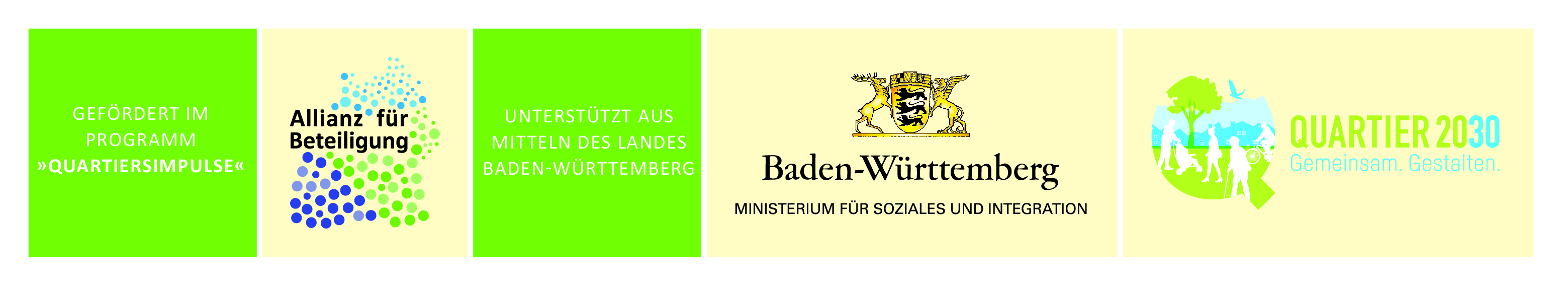 KURZBESCHREIBUNG
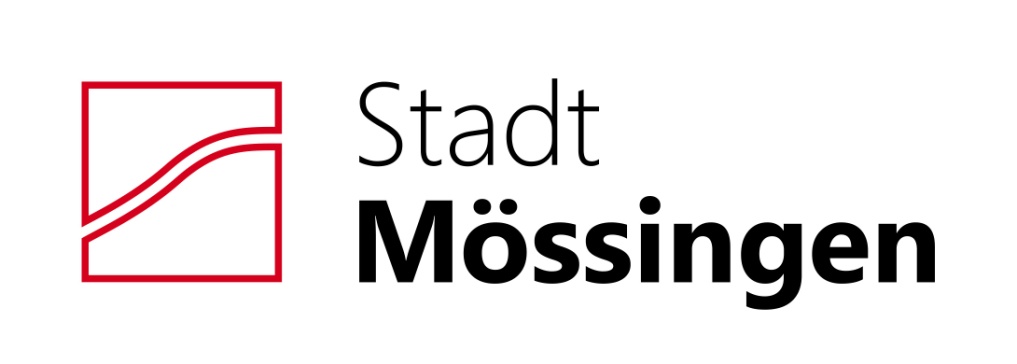 Die Stadt Mössingen sieht in der Quartiersentwicklung des Nachbarschaftshilfe-Netzwerks eine gute Möglichkeit, den Anforderungen des demografischen Wandels aktiv zu begegnen.
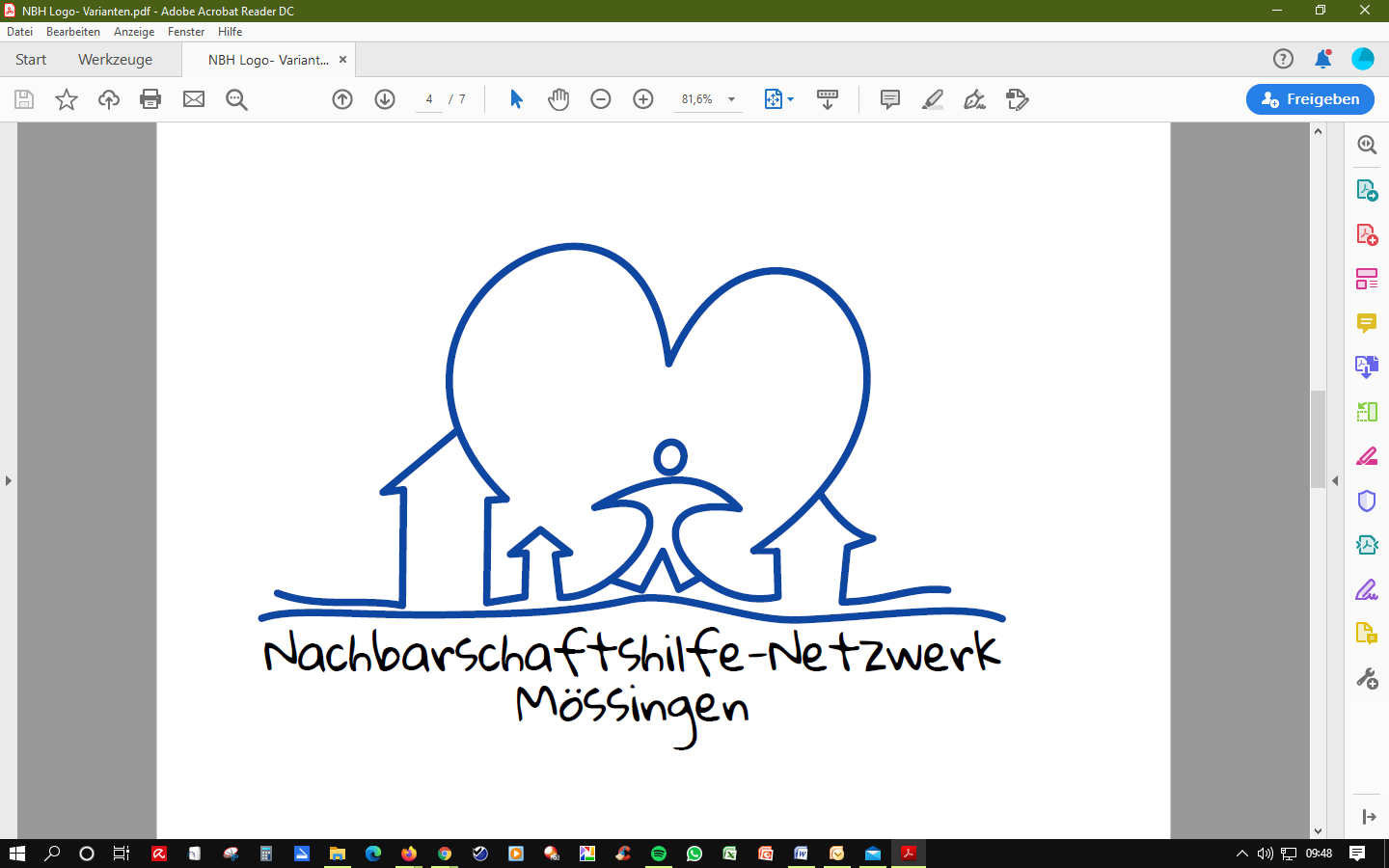 Mit dem Aufbau eines losen Dachverbunds der Nachbarschaftshilfe wird, unter Beteiligung von Stadt, Bürger*innen, Fachkräften und Initiativen ein Netzwerk aufgebaut. Dieses stellt den Menschen in den Mittelpunkt - mit seinen Potentialen gleichermaßen, wie mit seinem Unterstützungsbedarf.
Der Teilort Öschingen dient dabei als Modell, wie mit einem breiten Bürgerbeteiligungsprozess, aus dem Ort heraus, nachbarschaftliche Hilfen im Bereich der häuslichen Versorgung und Betreuung aufgebaut werden können. Ein Konzept zum Thema "Wohnen im Alter" mit der dazu benötigten Infrastruktur wird schwerpunktmäßig erarbeitet und in die Umsetzung gebracht. 
Die gemeinsam herausgearbeiteten Rahmenbedingungen können auf andere Verbundpartner des Nachbarschaftshilfe-Netzwerks Mössingen übertragen werden.
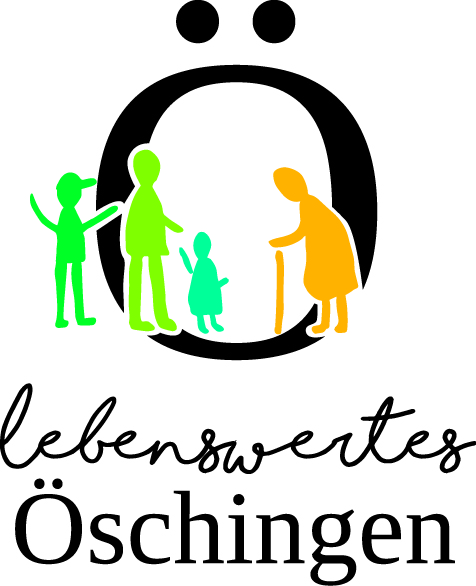 2
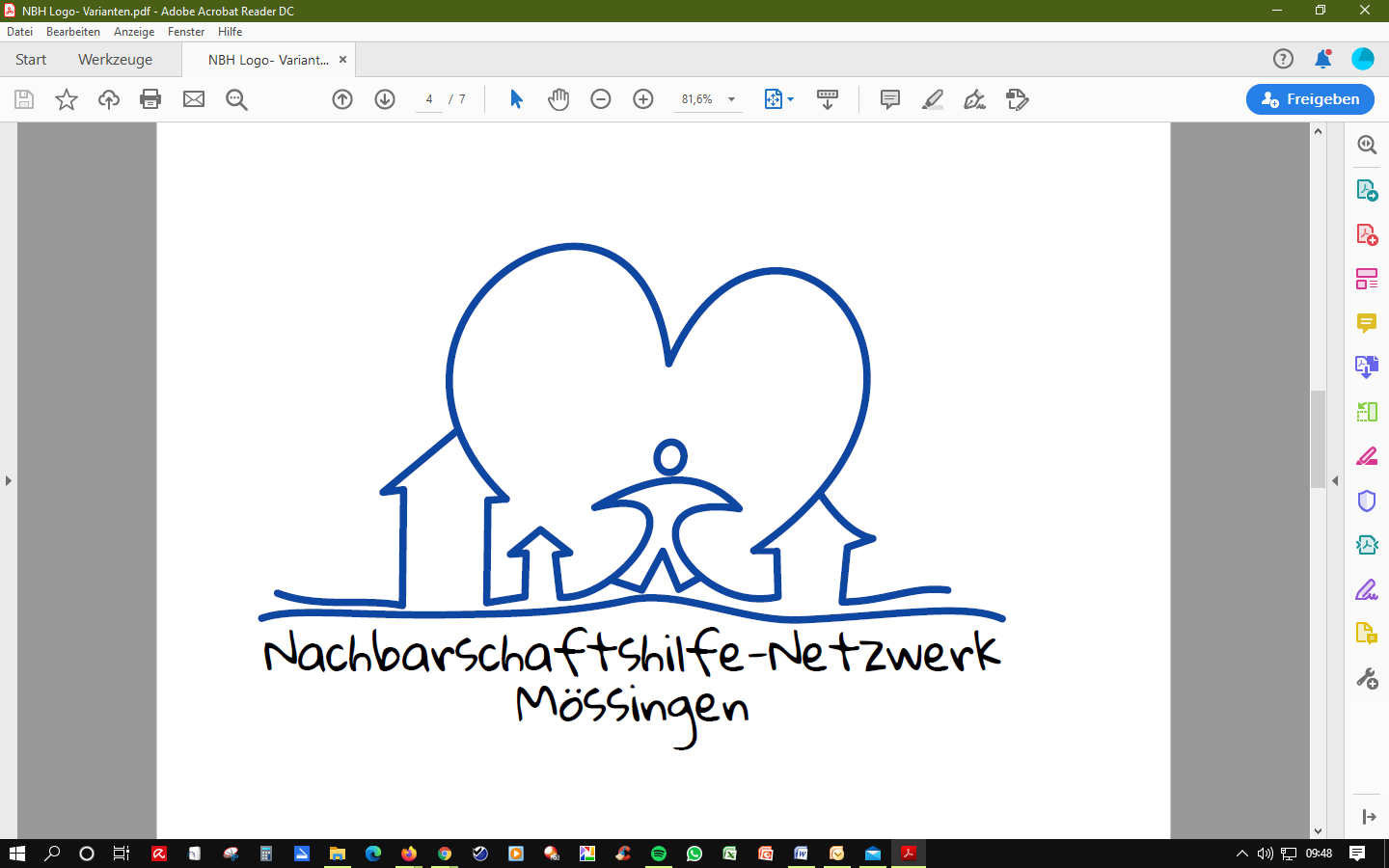 Nachbarschaftshilfe-Netzwerk Mössingen
,
Baut aus der Idee einer vitalen Stadtgesellschaft  ein Nachbarschaftshilfe-Netzwerk in Mössingen auf

 Möchte vernetzen und Bürger*innen über bestehende Angebote informieren und bei Neuem unterstützen

 Lebt von gegenseitiger Unterstützung, dem Teilen und Vermehren von Angeboten und Wissen
Koordinationsstelle
UNS ALS BÜRGERSCHAFT UNTERSTÜTZEN WENN WIR HILFE BENÖTIGEN - FÜR EIN MITEINANDER  -  IN SELBSTBESTIMMUNG UND WÜRDE
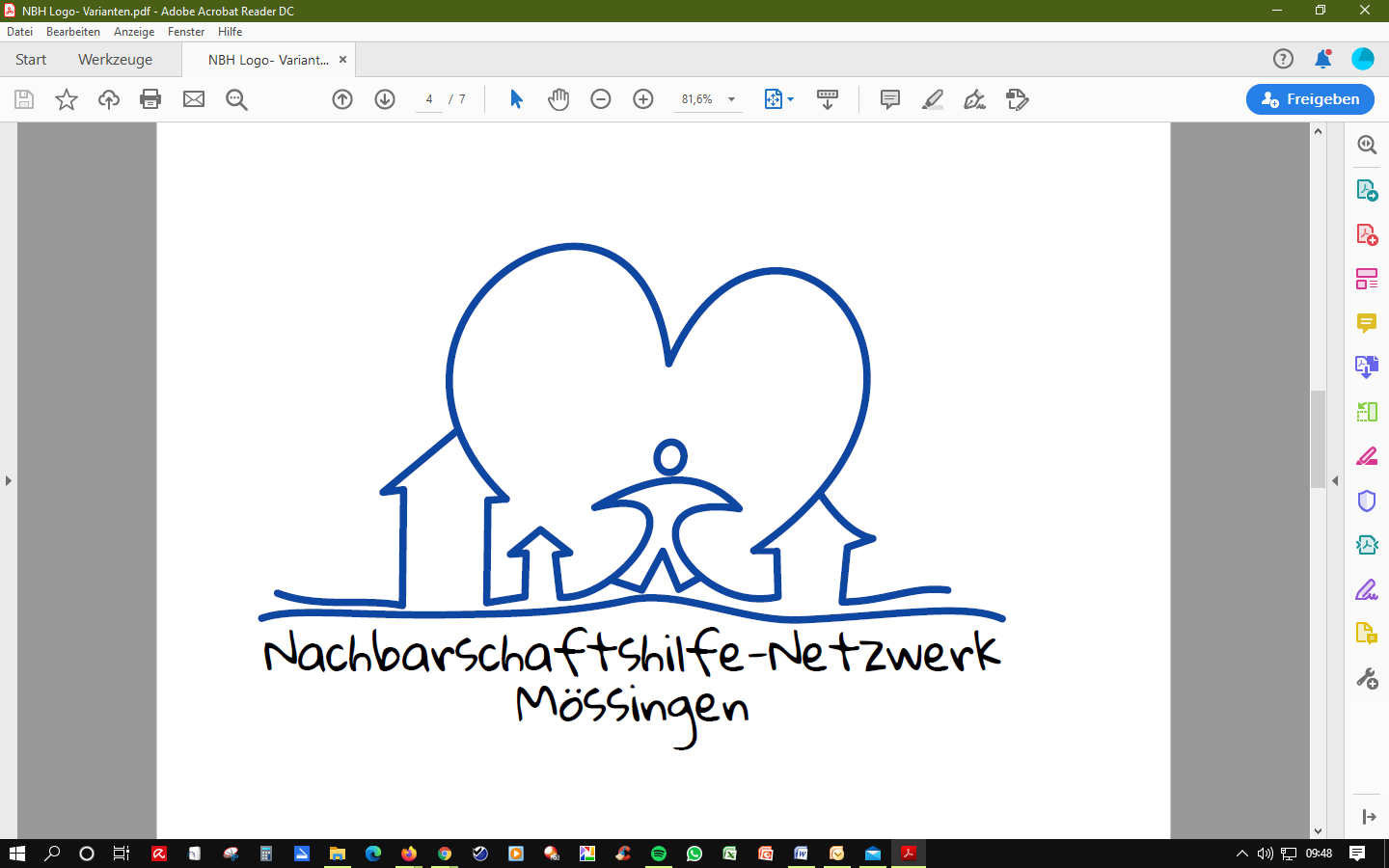 Mit- und füreinander – nicht nebeneinander
Kongruenz nicht Konkurrenz
Haltung / Kultur  und nicht Kommerz, 
(Ortsteil-) Identität behalten – sich mit ihr einbringen
Identifikation ermöglichen - Menschen gewinnen
Eigene Potentiale entdecken und leben – und mit anderen Stärken teilen
Schnittmengen finden – Synergien nutzen
Koordinationsstelle
NBH-Netzwerk und Quartiersimpulse
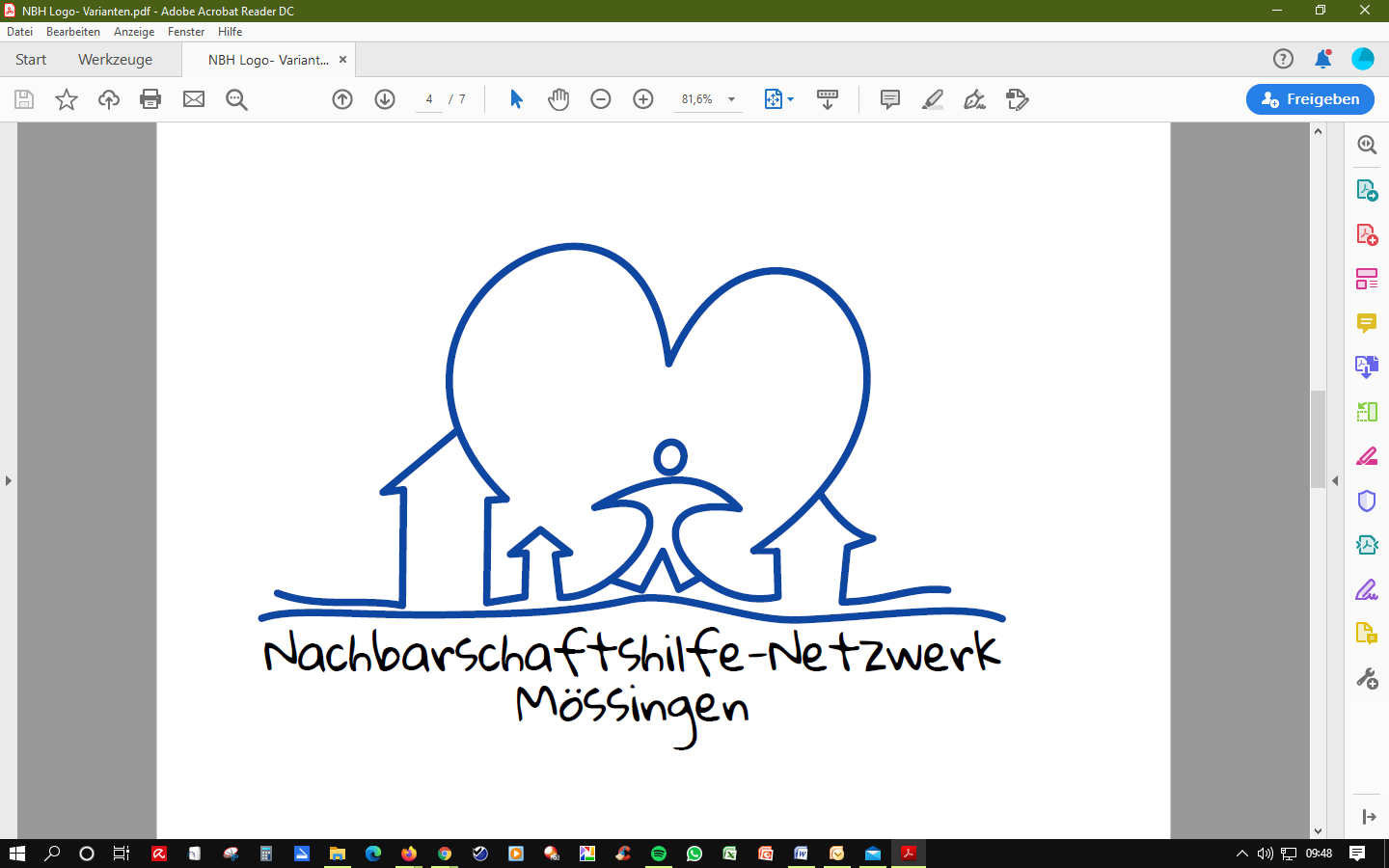 Gemeinsamer Aufbau einer vitalen Stadtgesellschaft
Gemeinsam in „geteilter Verantwortung“
Aufbau einer „Informationsdrehscheibe“ für Mössinger Bürger*innen
Aufbau eines modularen Qualifizierungsbaukastens 
Gemeinsame Exkursion – wir gucken über den Tellerrand
Ehrenamt stärken und wertschätzen
Nutzen der Erfahrungen von Bürgerbeteiligung aus dem Modellprozess Öschingen – Was ist übertragbar auf andere Stadtteile?
5
Öschingen – der Modellprozess
Warum Öschingen?
Was bisher geschah
Öschingen und Quartiersimpulse
6
Warum Öschingen?
Als Teil des NBH-Netzwerk und in der Local Action Group von TAAFE gut in die Mössinger Strukturen eingebunden 
Ausgeprägte Kultur des Miteinanders; Interesse der Bevölkerung (hohe Teilnahme an Auftaktveranstaltung, hoher Rücklauf des Fragebogens)
Großes Interesse bei Vereinen und kirchlichen Gruppen bei einem ersten Aufruf zum Thema „Leben und Wohnen im Alter“ durch den Ortschaftsrat
Bildung einer Steuerungsgruppe mit Mitgliedern aus Ortschaftsrat, Kirchengemeinderat und Bürger*innen – Anfang 2020
Hervorragende Kooperation (von Anfang an) mit der Seniorengenossenschaft Riedlingen und unserem Berater Josef Martin
Unterstützung und Stärkung  durch den Gemeinderatsbeschluss aus dem August 2020
7
Öschingen – der Modellprozess
Warum Öschingen?
Was bisher geschah
Öschingen und Quartiersimpulse
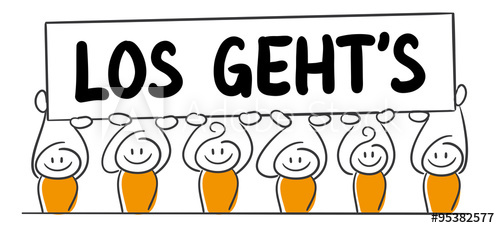 8
Was bis jetzt geschah ...Unfassbar hohe Resonanz beim Öschinger Fragebogen und hohe Bereitschaft mitzuwirken:
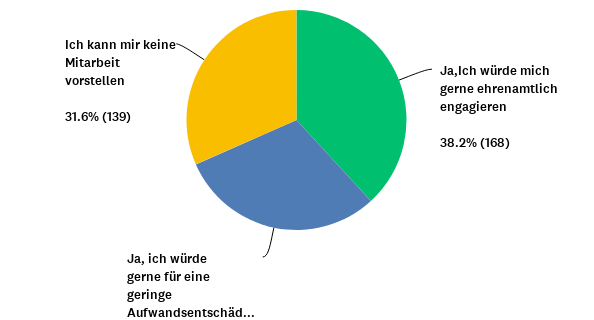 Das Potential an Helfer*innen ist enorm.

301 Menschen würden spontan aktiv Mitarbeiten.

Bei dieser Frage waren keine Mehrfachnennungen möglich!
30,2 % (133)
9
und ein hoher aktueller Unterstützungsbedarf
Die Angebote einer Nachbarschaftshilfe werden nachgefragt.
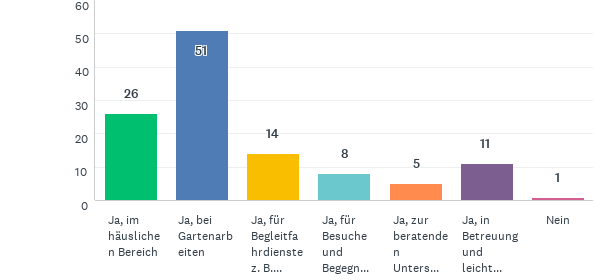 Für Besuche und Begegnung zu Hause
bei Garten-
Arbeiten
Für Begleit-fahrdienste z.B. Arztbesuche
zur beratenden Unter-stützung
in Betreuung und leichter Pflege
im häuslichen Bereich
10
Bemerkenswert     =     viele „junge“ Öschinger*innen haben mitgemacht: 

unter 50 Jährige: fast 43%!
Baby Boomer und junge Rentner: fast 37%!
über 70 Jährige: 22%!

Das bedeutet: 

sehr großes Potential an Menschen, die interessiert sind, Öschingen noch lebenswerter zu gestalten

die gemischte Altersstruktur deutet auf generationsübergreifendes Interesse 
 			– sowohl ganz Junge , als auch ganz Alte

Es besteht ein Bedarf an kurz-mittel- und langfristigen Angeboten/Umsetzung von Konzepten für die verschiedenen (Alters-) Lebensphasen
11
Es wurde am 13.02.21 der Verein „Lebenswertes Öschingen“ gegründet
12
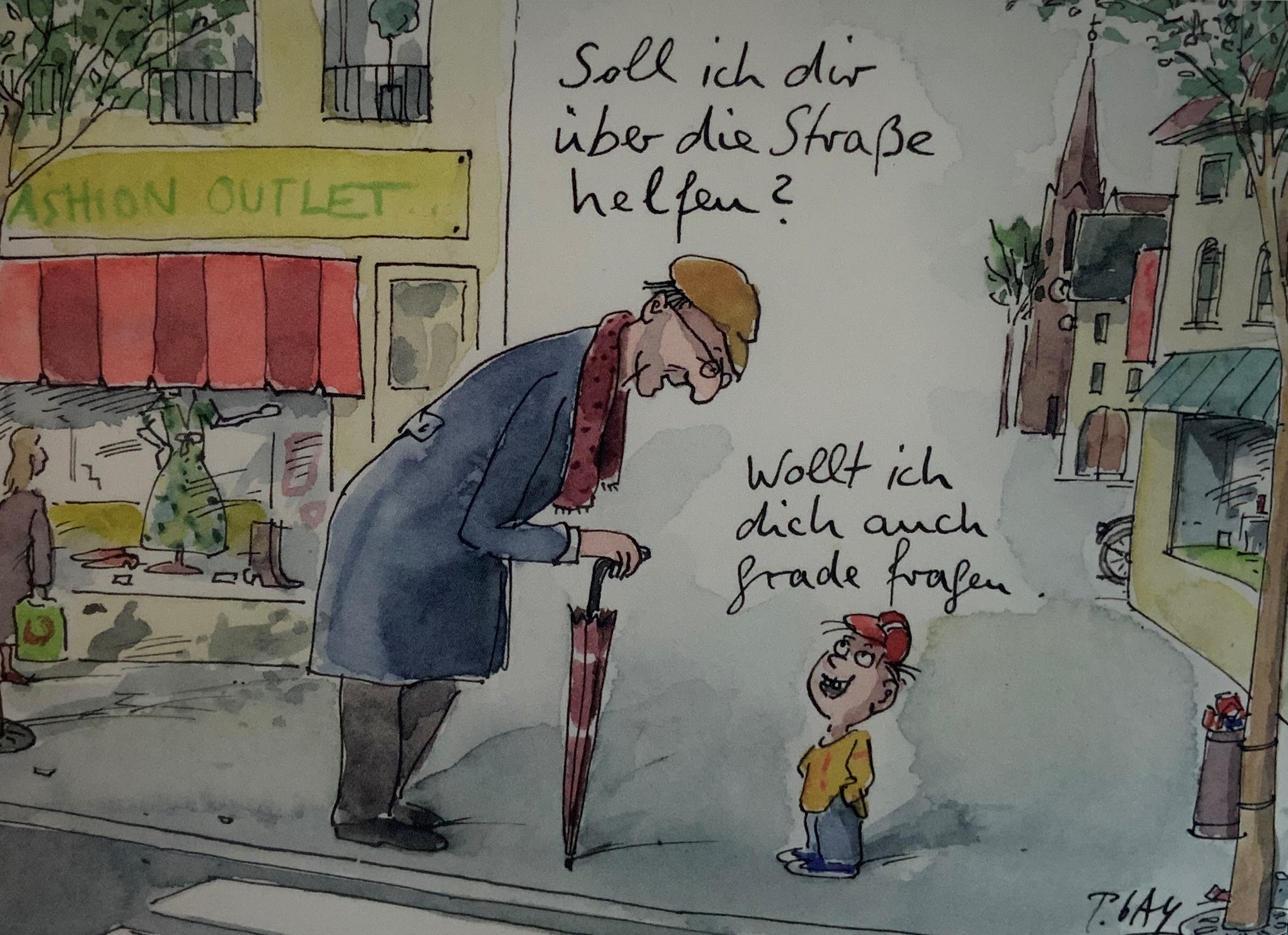 und am 01.04.2021 ist „Hilfe mit Herz und Hand“  an den Start gegangen
13
Aus: Peter Gaymann: DEMENSCH, Hrsg. Thomas Klie
Öschingen – der Modellprozess
Warum Öschingen?
Was bisher geschah
Öschingen und Quartiersimpulse
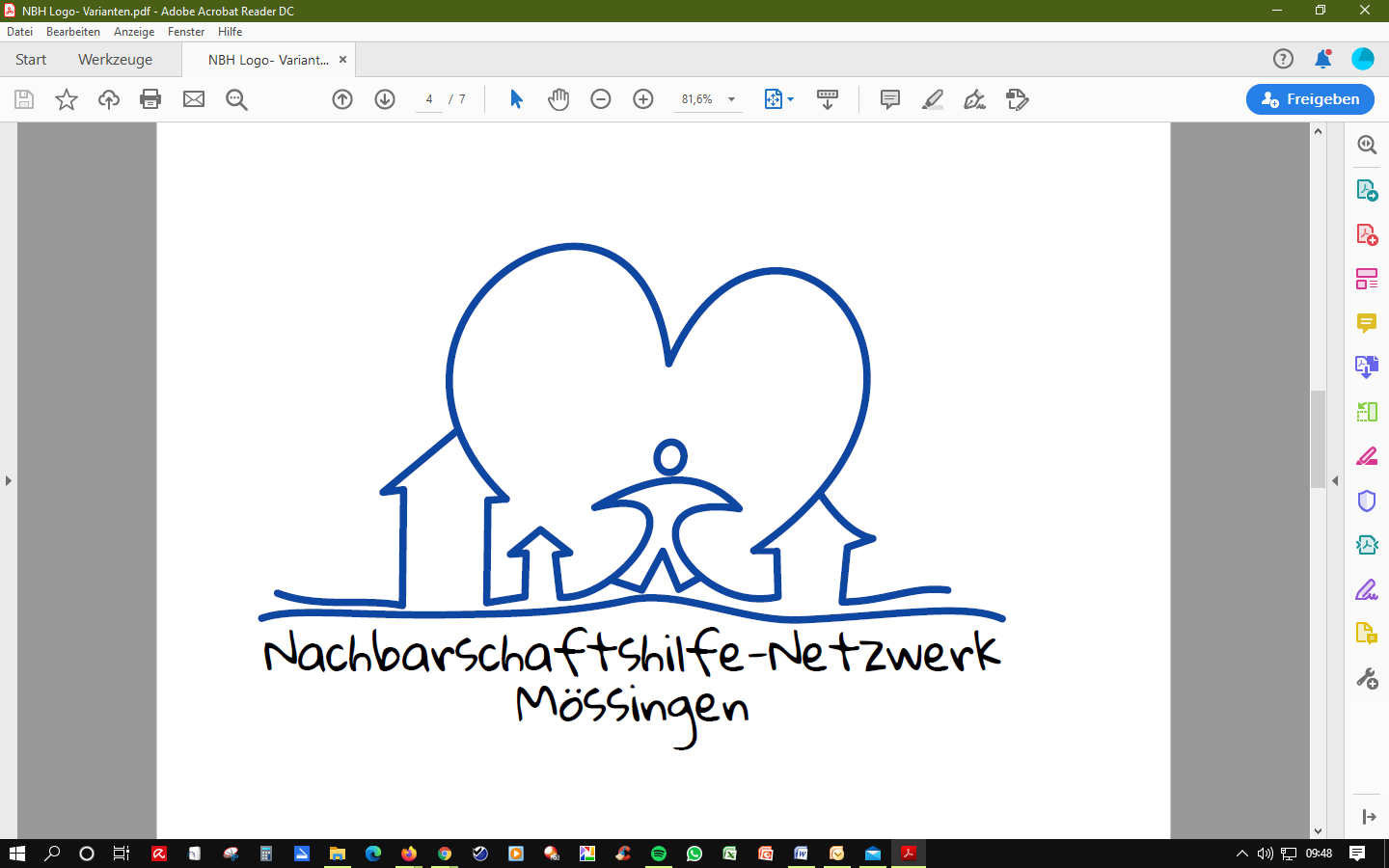 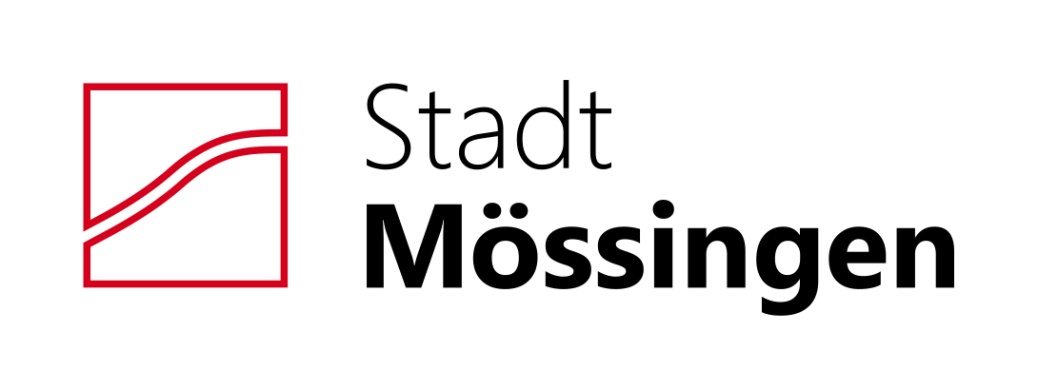 QUARTIERSIMPULSE – ein Impuls für GEMEINSCHAFTLICHES Handeln mit Bürger*innen für Bürger*innen im Quartier MÖSSINGEN
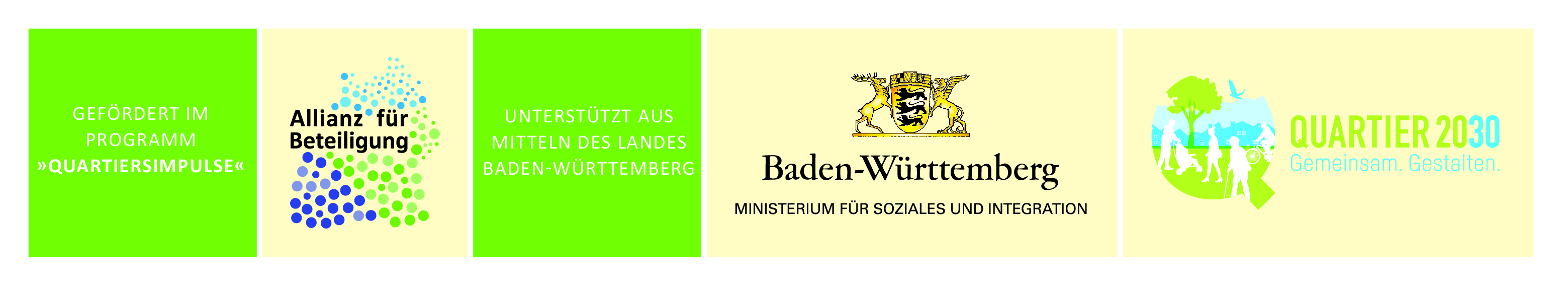 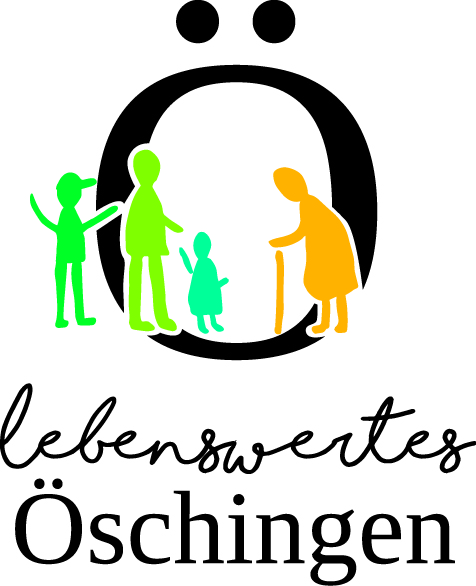 Leben der Baby-  Boomer in 15 Jahren …?!?
Aus: Peter Gaymann: DEMENSCH, Hrsg. Thomas Klie
15
Zukunft gestalten .... mit Freude und Kreativität
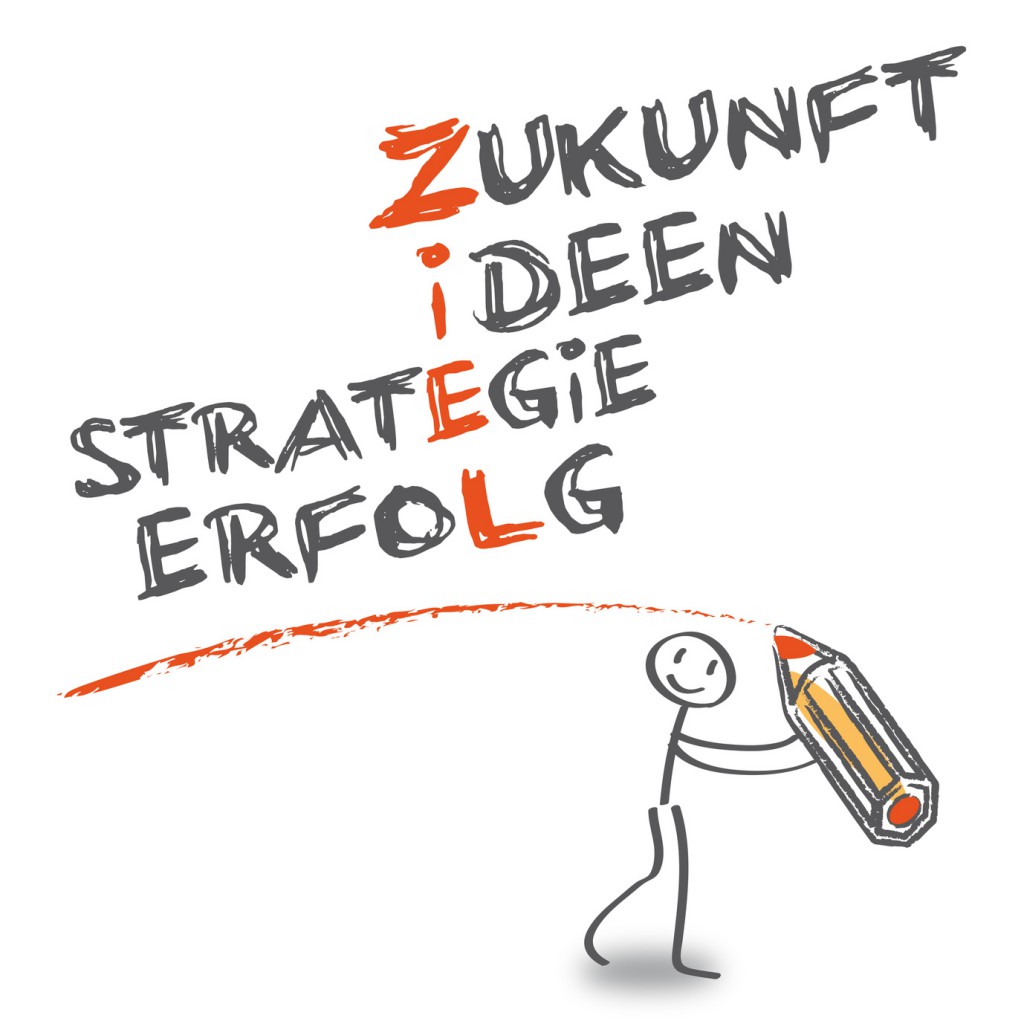 Gemeinsam
mit und für Öschinger Bürger*innen
mit unseren Öschinger Vereinen und Gruppen
mit unseren Öschinger Gewerbetreibenden 
   und Läden
mit unseren Mitstreiter*innen aus dem Nachbarschaftshilfe-Netzwerk
mit Fachkräften aus verschiedenen Disziplinen
mit der Ortschaft- und Stadtverwaltung
16
Grundsatz der geteilten Verantwortung:
Das Individuum, dessen Familie, dessen nachbarschaftlichen Netzwerke, bürgerschaftlich Engagierte, private Dienstleister und Kommunen teilen sich Aufgaben, das heißt- übernehmen aufeinander abgestimmt – Verantwortung.

(Andreas Kruse)
17
Wie soll das gehen?
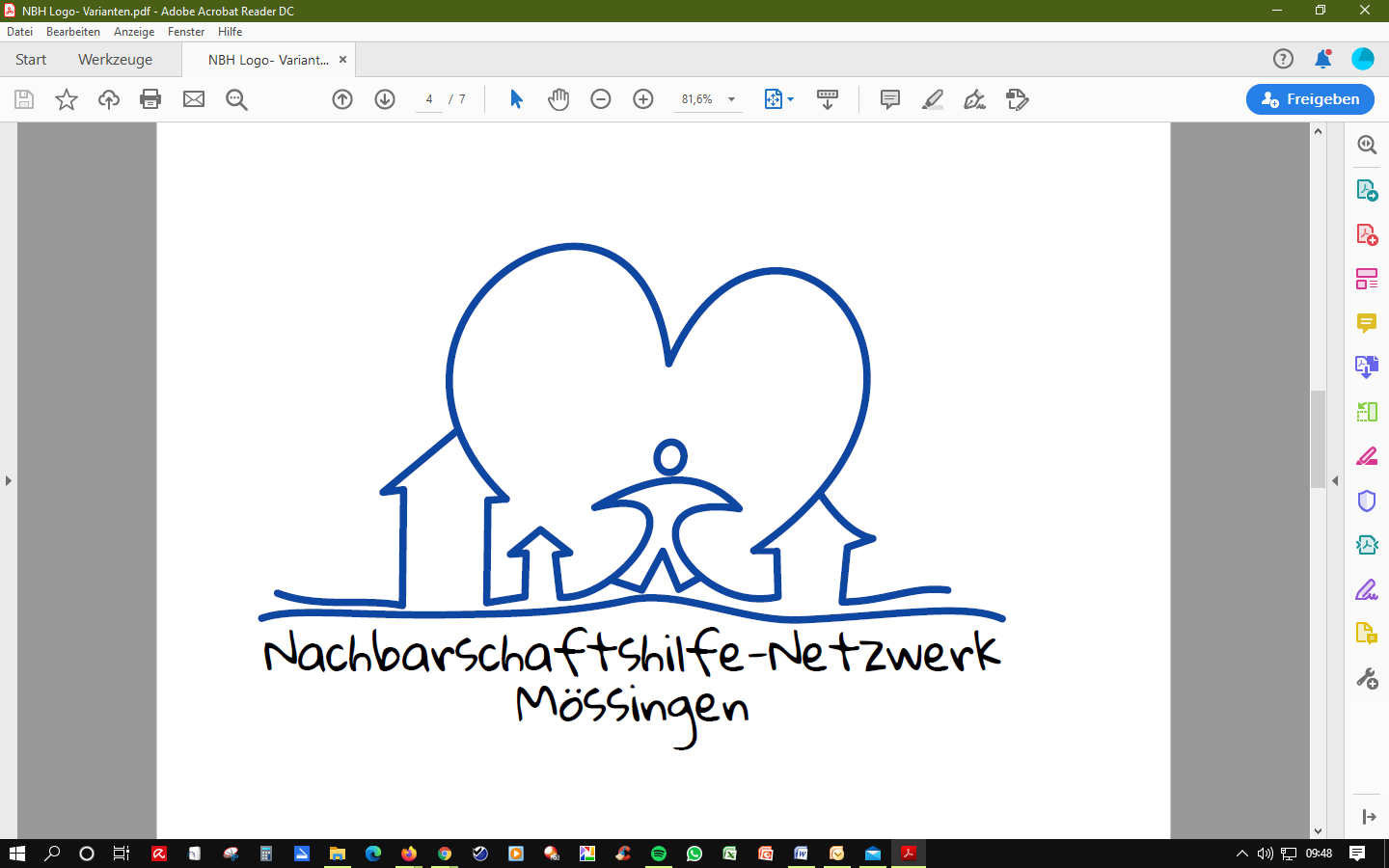 Schnittstelle zum Nachbarschaftshilfe-Netzwerk Mössingen Lebenswertes Öschingen e.V. ist aktives Mitglied und im Leitungsteam und in den Arbeitsgruppen vertreten
Bildung einer Steuerungsgruppe mit der Stadt – Vertreter vom Stadt, NBH-Netzwerk und Lebenswertes Öschingen
Kontaktpflege zu Fachstellen und Experten ggf. zeitlich befristete, themenbezogene Treffen z.B. zu Wohnkonzepten, Nachhaltigkeit, Pflege, Skaterbahn ...
18
Wie soll das gehen? Wir erarbeiten derzeit ein Konzept, wie Öschinger Bürger*innen aktiv ihren Ort für die Zukunft gestalten. Berater und Prozessbegleiter: Josef Martin
Jetzt darf es los-gehen
Visionen entwickeln, sich kennenlernen und wertschätzen
Die Visionen zusammenführen und ein Gesamtkonzept erstellen
(Inhalte, Wer ist dabei?, Grundstücke, Finanzierung, Förderung)
UMSETZUNG
3. Phase
Informieren, Austauschen, Exkursionen
1. Phase
Konzept erstellen
(schriftliches Ergebnis, Machbarkeitsstudie)
2. Phase
19
Zweckgebundener bewilligter Zuschuss QuartiersimpulseZeitraum: 15.03.2021-14.03.2023
20
Nachbarschaftshilfe Netzwerk:
kontakt@nachbarschaftshilfe-moessingen.de
www.nachbarschaftshilfe-moessingen.de

Telefon: 0174 / 849 63 43 (Mo,Mi,Fr jeweils 08.30-12.00 Uhr)
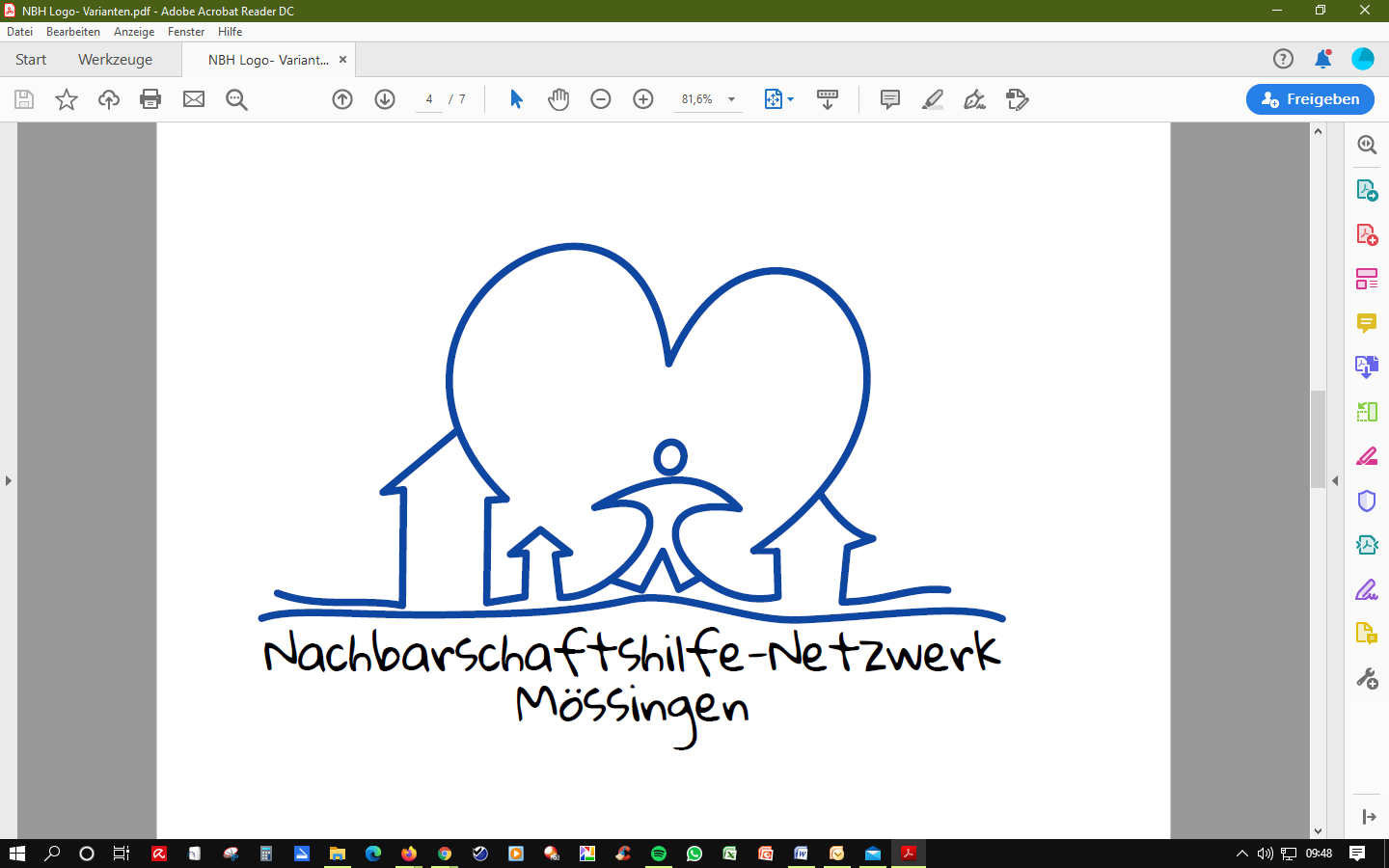 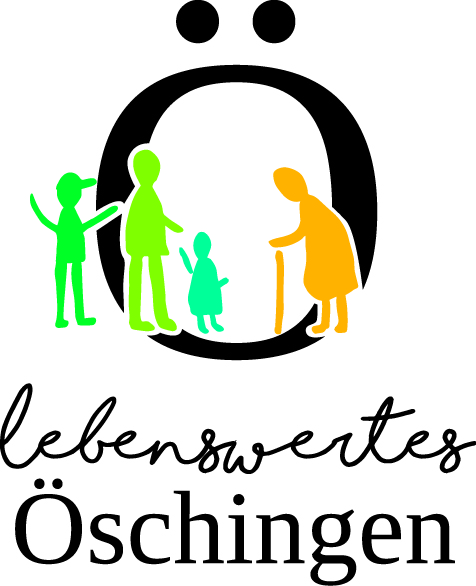 Lebenswertes Öschingen e.V.
info@lebenswertes-oeschingen.de
www.lebenswertes-oeschingen.de

Telefon:  07473-22109
Hilfe mit Herz und Hand
Prozess Quartiersimpulse
QUARTIERSIMPULSE – ein Impuls für GEMEINSCHAFTLICHES Handeln mit Bürger*innen für Bürger*innen im Quartier MÖSSINGEN
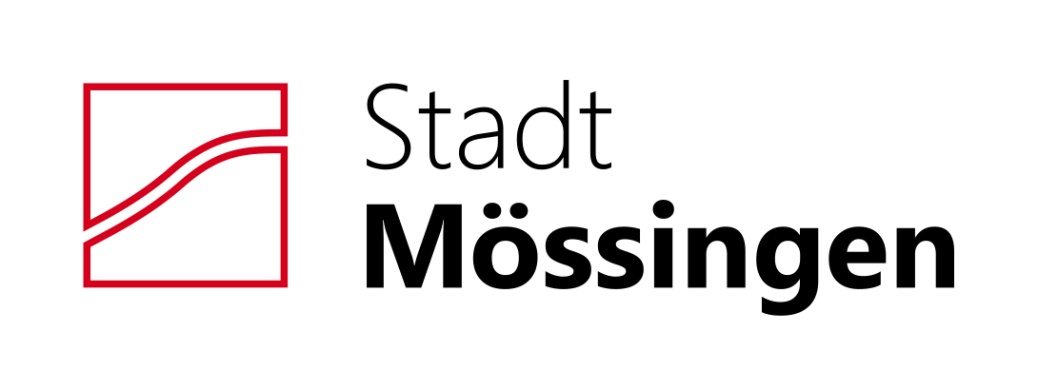 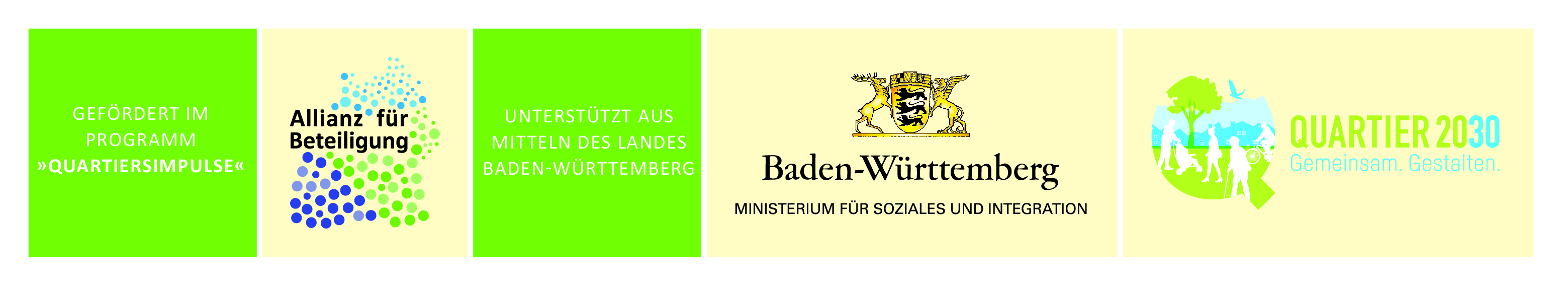